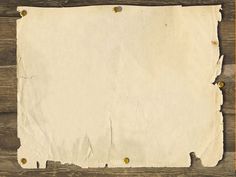 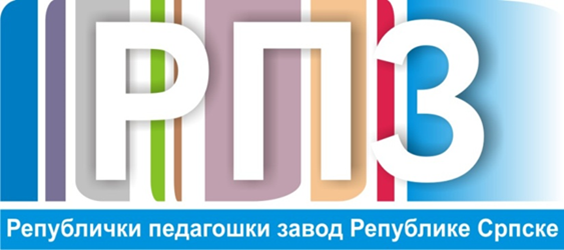 7. разред-Историја
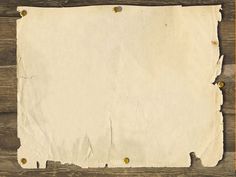 МОРАВСКА    СРБИЈА
-Уџбеник   страна  194.  и   195.
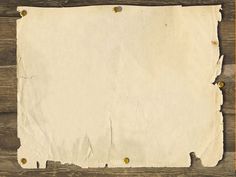 МОРАВСКА   СРБИЈА
Слабљење   Српског царства

-Српско царство за вријеме владавине
Уроша Нејаког(1355.-1371.године)

-власт два цара Уроша Нејаког   и
Симеона намјесника у Тесалији

-обласни господари и територије

-цар Урош Нејаки и краљ Вукашин Мрњавчевић
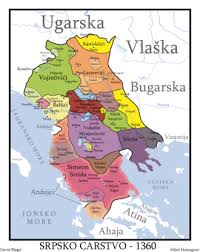 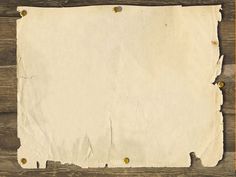 МОРАВСКА    СРБИЈА
Турци  Османлије

-ширење Османског царства на Балкану у xiv вијеку

-разједињене хришћанске земље

-26.септембра 1371.године битка на ријеци Марици
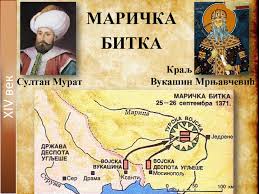 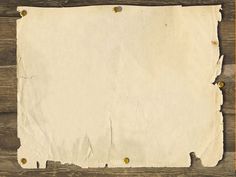 МОРАВСКА   СРБИЈА
Кнез   Лазар и Моравска Србија

-Лазар Хребљановић у служби на
двору Уроша Нејаког

-1371.године крај Српског царства

-ширење Моравске Србије(сукоб
кнеза Лазара и бана Твртка Котроманића са Николом Алтомановићем)

-подршка Српске цркве кнезу Лазару
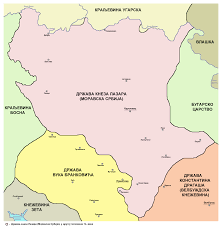 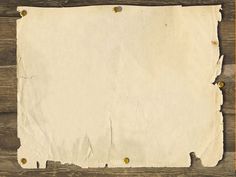 ГАЛЕРИЈА     СЛИКА
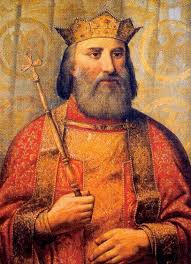 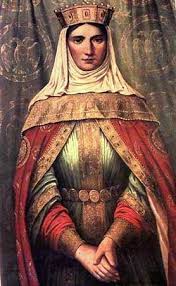 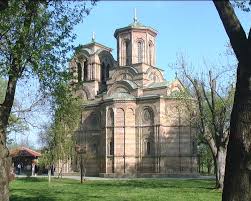 Кнез  Лазар            кнегиња Милица      манастир Лазарица
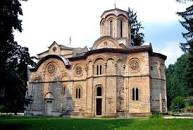 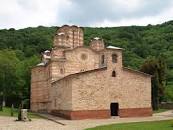 Манстир  Љубостиња                         манстир   Раваница
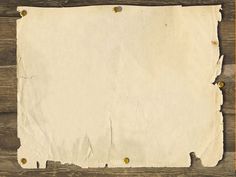 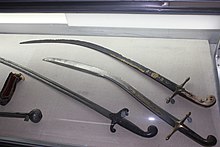 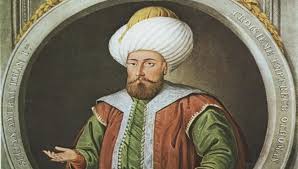 султан  Мурат I                                       оружје турске војске
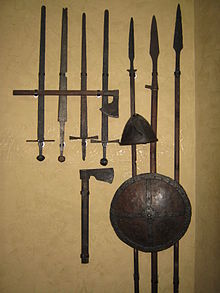 оружје  српске  војске
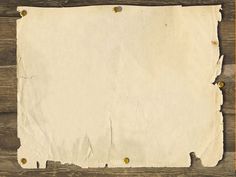 МОРАВСКА   СРБИЈА


ЗАДАЦИ  ЗА САМОСТАЛАН РАД
1.Напиши забиљешке у свеску за сваки поднаслов

2.Одговорити на питања 1.и 2.који се налазе на страни
199. у уџбенику